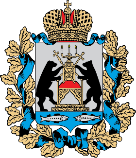 ПРАВИТЕЛЬСТВО НОВГОРОДСКОЙ ОБЛАСТИ
О реализации приоритетного регионального проекта «Формула успеха моей семьи»,
направленного на достижение до 2024 года
национальных целей социально-экономического развития  по повышению реальных  доходов граждан Новгородской области


Министр труда и социальной защиты населения Новгородской области Тимофеева Анна Владиславовна
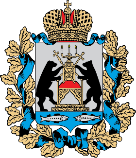 02
ПРАВИТЕЛЬСТВО НОВГОРОДСКОЙ ОБЛАСТИ
Указ Президента Российской Федерации от 07 мая 2018 года № 204 «О национальных целях и стратегических задачах развитияРоссийской Федерации на период до 2024 года»
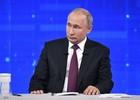 Правительству Российской Федерации обеспечить достижение следующих национальных целей развития Российской Федерации на период до 2024 года:

г) снижение в два раза уровня бедности в Российской Федерации
Приказ Минтруда России от 29 ноября 2018 года № 748 
«О реализации в субъектах Российской Федерации пилотных проектов, направленных на достижение до 2024 года национальных целей социально-экономического развития по повышению реальных доходов граждан, снижению уровня бедности в два раза»

Пилотные проекты реализуются в следующих субъектах Российской Федерации: Кабардино-Балкарская Республика, Республика Татарстан, Приморский край, Ивановская область, Липецкая область, Нижегородская область, Новгородская область, Томская область
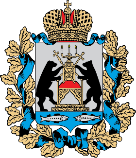 03
ПРАВИТЕЛЬСТВО НОВГОРОДСКОЙ ОБЛАСТИ
Снижение уровня бедности населения Новгородской области
ЦЕЛЬ:
Снижение доли населения Новгородской области с доходами ниже величины прожиточного минимума до 7,4 % в  2024 году
ФАКТИЧЕСКИЕ ПОКАЗАТЕЛИ
(По данным Росстата):
ПЛАНОВЫЕ ПОКАЗАТЕЛИ:
(Предварительное
значение)
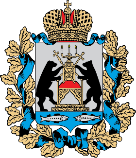 04
ПРАВИТЕЛЬСТВО НОВГОРОДСКОЙ ОБЛАСТИ
РЕАЛИЗОВАННЫЕ МЕРОПРИЯТИЯ 1И 2 ЭТАПОВ ПРОЕКТА:
05
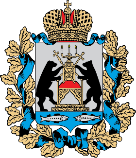 ПРАВИТЕЛЬСТВО НОВГОРОДСКОЙ ОБЛАСТИ
Характеристика  семей
Образование родителей
Социальный статус родителей
начальное
начальное профессиональное
высшее
среднее
среднее специальное
Причины низкого дохода семей
06
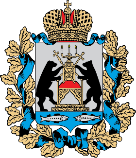 ПРАВИТЕЛЬСТВО НОВГОРОДСКОЙ ОБЛАСТИ
Сроки поиска работы
Что предпринимали для поиска работы?
пытались организовать собств. дело
5%
заявляли о себе
9%
обращались на предприятия
17%
обращались к знакомым
23%
обращались в службу занятости
46%
работу не искали
Если в ближайшее время Вы найдете подходящую работу, как Вы поступите?
267    10%
не буду торопиться
700    25%
трудоустройство не входит в мои планы
трудоустроюсь
1788  65%
07
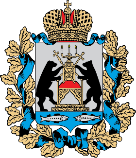 ПРАВИТЕЛЬСТВО НОВГОРОДСКОЙ ОБЛАСТИ
Возможности повышения уровня 
дохода семьи и выхода из трудной жизненной ситуации
Меры социальной поддержки
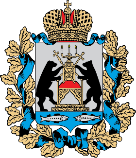 08
ПРАВИТЕЛЬСТВО НОВГОРОДСКОЙ ОБЛАСТИ
На социальном сопровождении находится 186 семей
Финансовая потребность  на 2020 год:
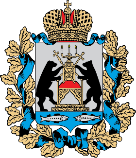 09
ПРАВИТЕЛЬСТВО НОВГОРОДСКОЙ ОБЛАСТИ
Меры по повышению уровня жизни семей
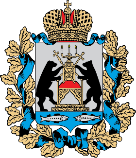 010
ПРАВИТЕЛЬСТВО НОВГОРОДСКОЙ ОБЛАСТИ
ЗАДАЧИ НА 3 ЭТАП ПРОЕКТА:
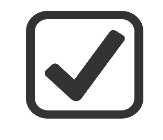 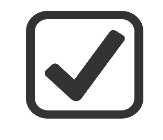 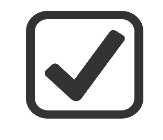 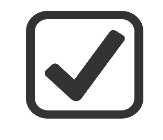 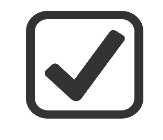 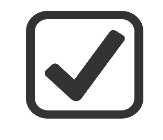 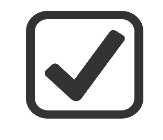 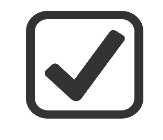 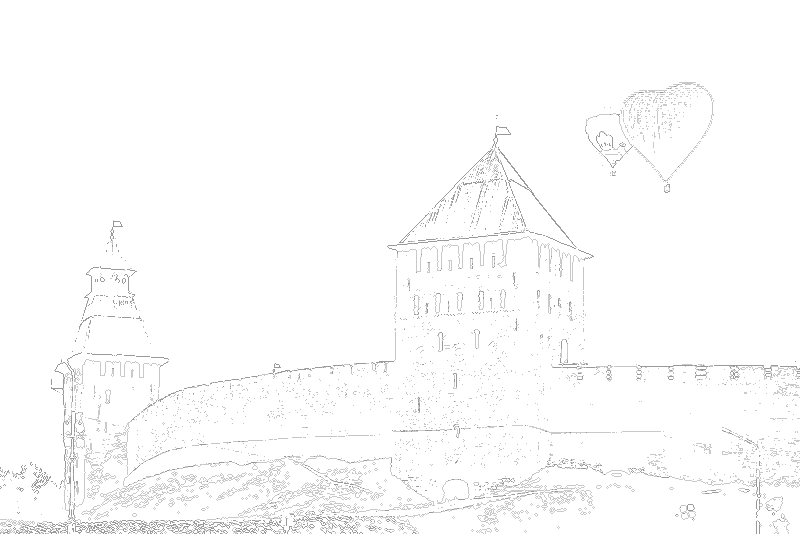 Спасибо
за внимание!